LUYỆN TẬP: CÁC PHÉP TÍNH TRÊN TẬP SỐ NGUYÊN
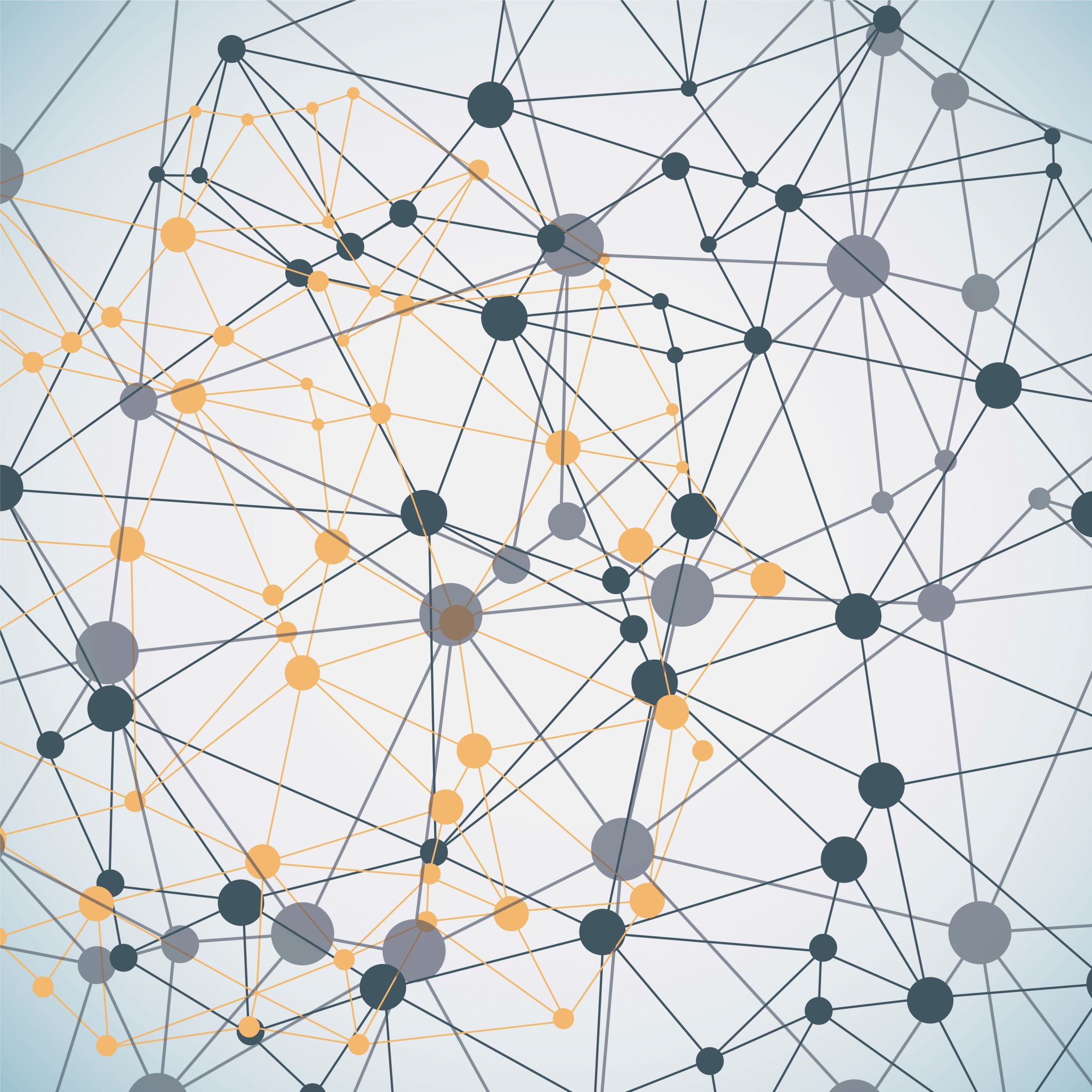 DẠNG 1. TÍNH
CÁCH GIẢI:
Bài 1. Bỏ dấu ngoặc rồi tính
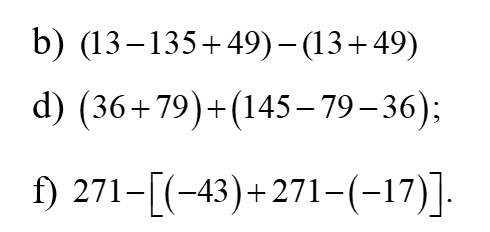 DẠNG 2. TÌM X
CÁCH GIẢI:
Bài 2. Tìm số nguyên x biết
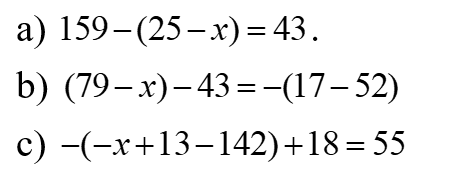